INFORME DE GESTION 
Control  Disciplinario Interno
2o Trimestre 2022

Ley 1952 de 2019, modificada 
por la Ley 2094 de 2021

Vicepresidencia de Gestión Corporativa
Control  Disciplinario  Interno

Julio 2022
Presentar las actividades y providencias, resultado de la  gestión de los procesos  disciplinarios
OBJETIVO
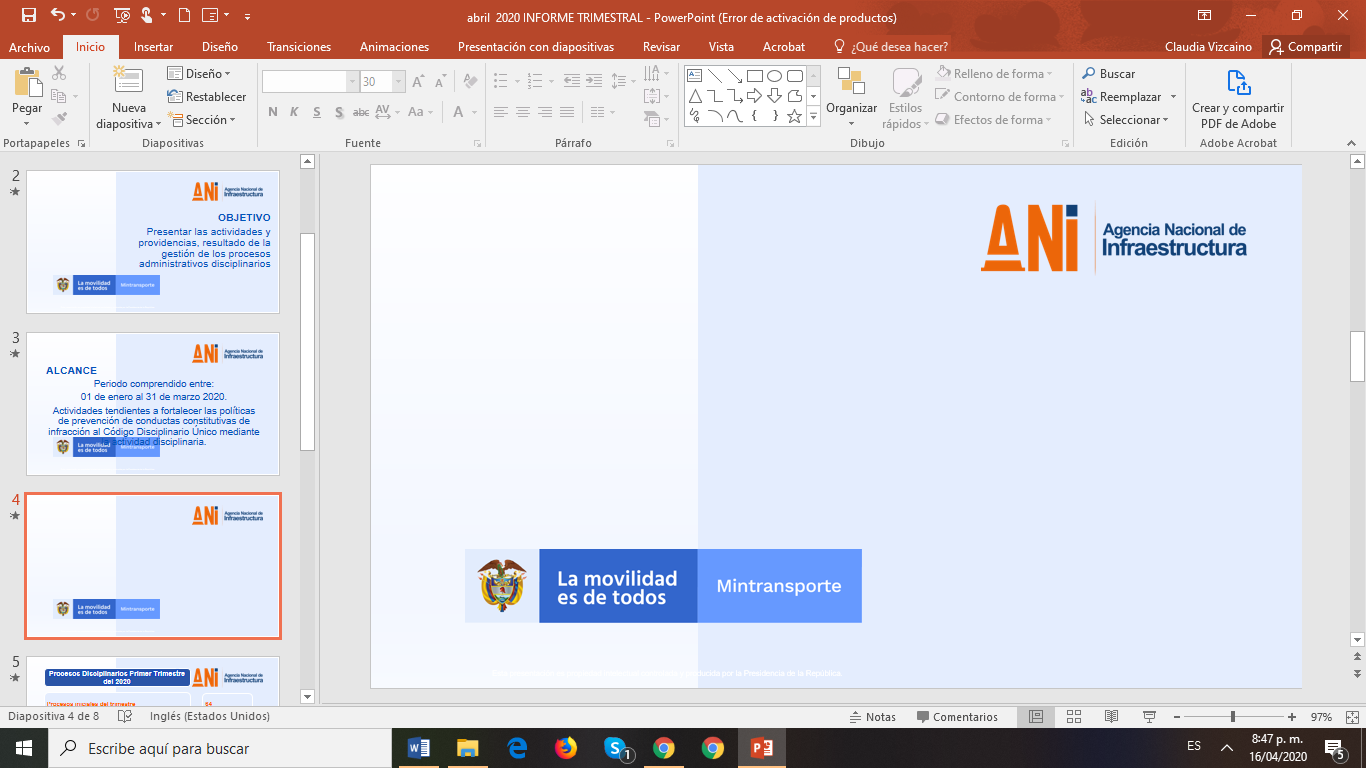 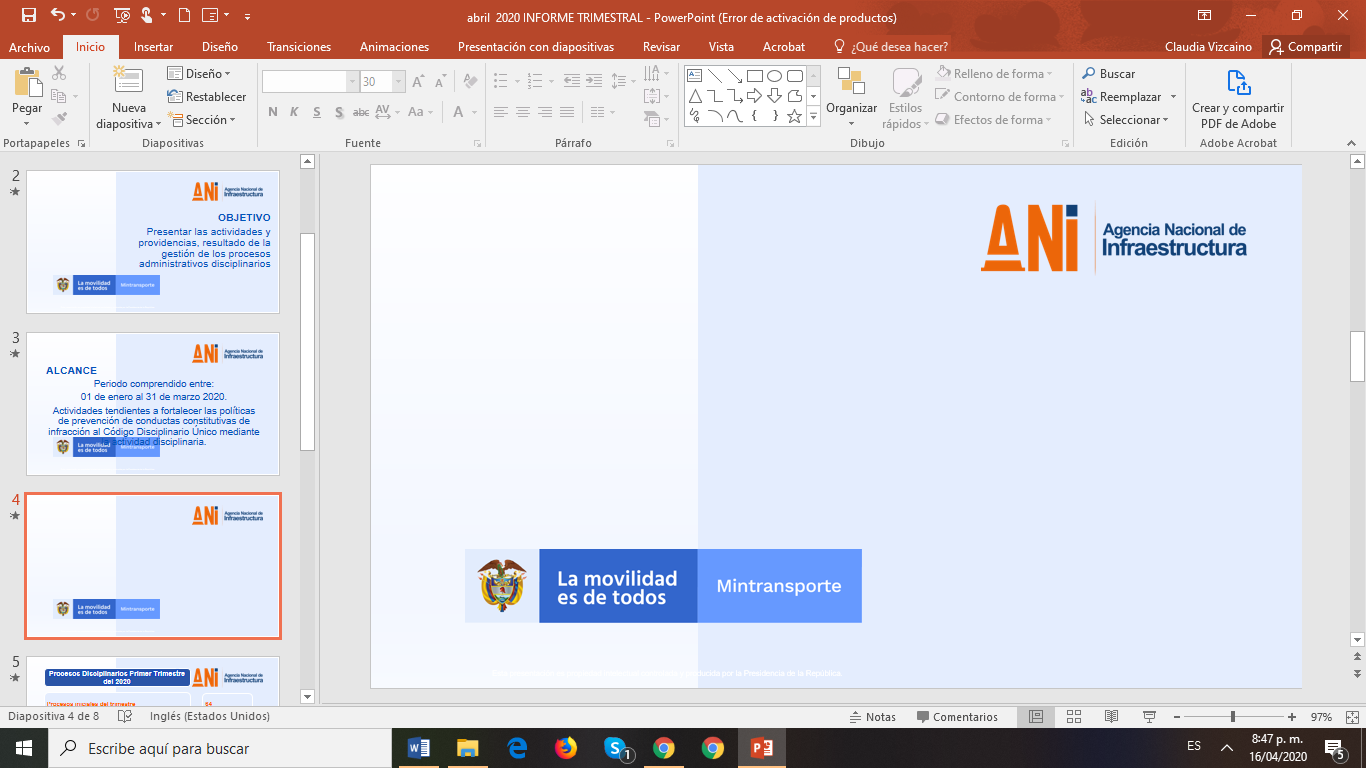 Periodo comprendido entre: 
01 de abril al 30 de Junio de 2022
ALCANCE
Actividades tendientes a fortalecer las políticas de prevención de conductas constitutivas de infracción al Código General Disciplinario mediante la actividad disciplinaria.
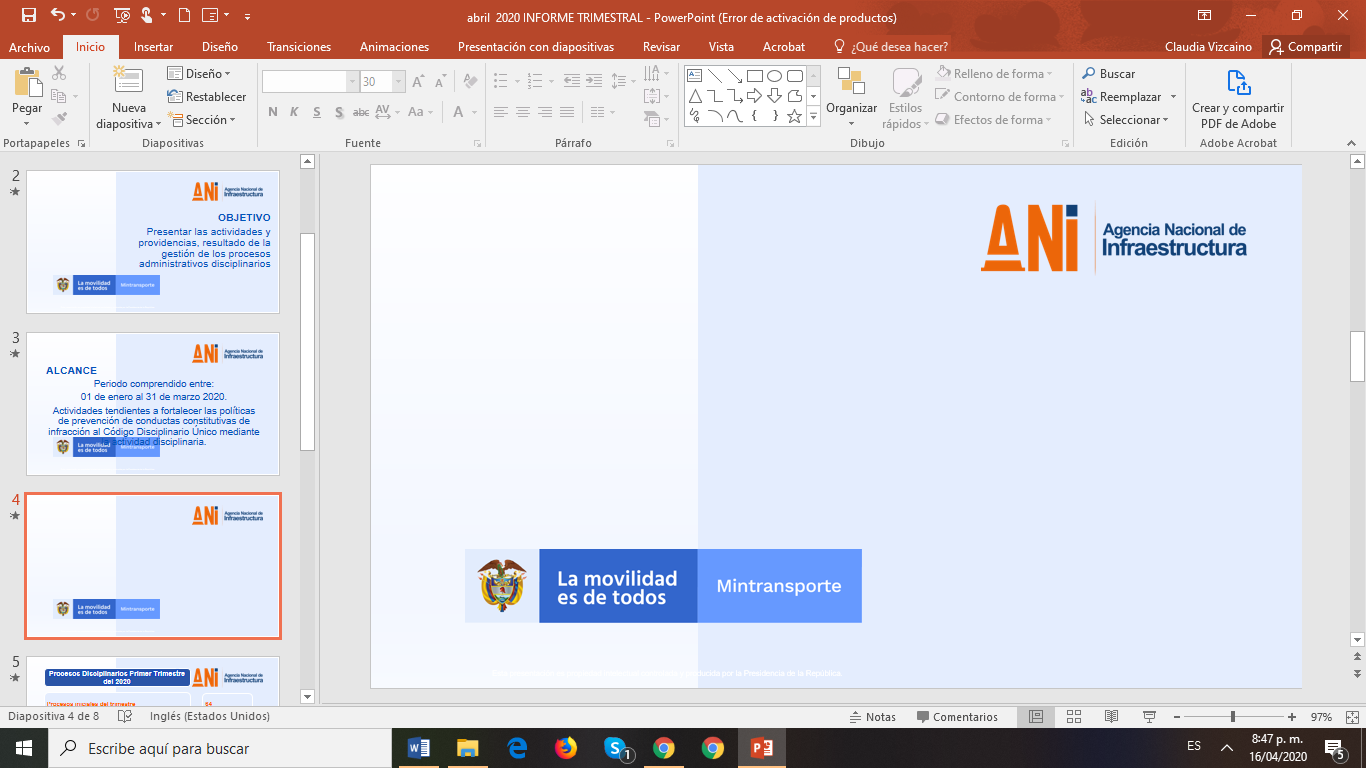 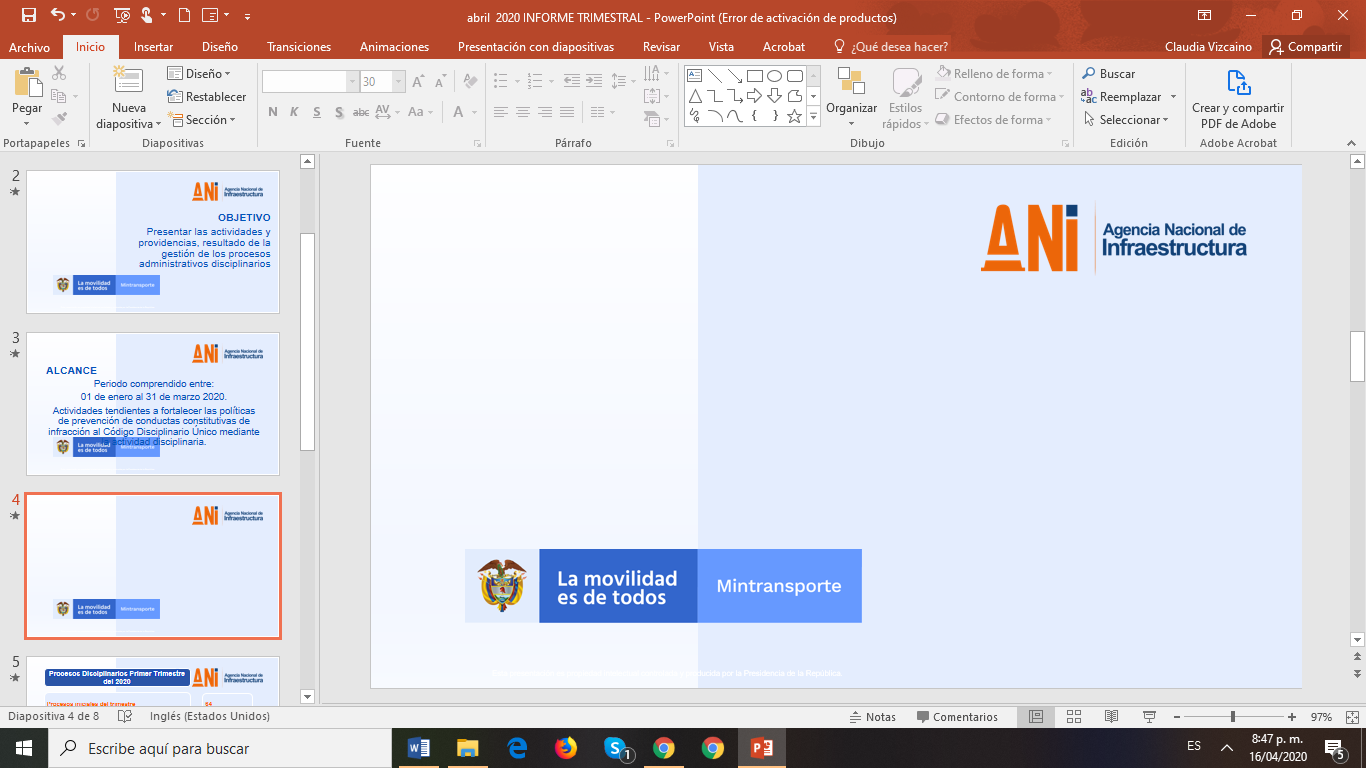 Procesos Disciplinarios 
Segundo Trimestre - 2022
TOTAL PROVIDENCIAS  PRIMER TRIMESTRE 
(Abril – Junio 2022)
IMPEDIMENTOS, COMUNICACIONES, CONSTANCIAS Y NOTIFICACIONES
Estado de los procesos disciplinarios.

Segundo Trimestre

2022
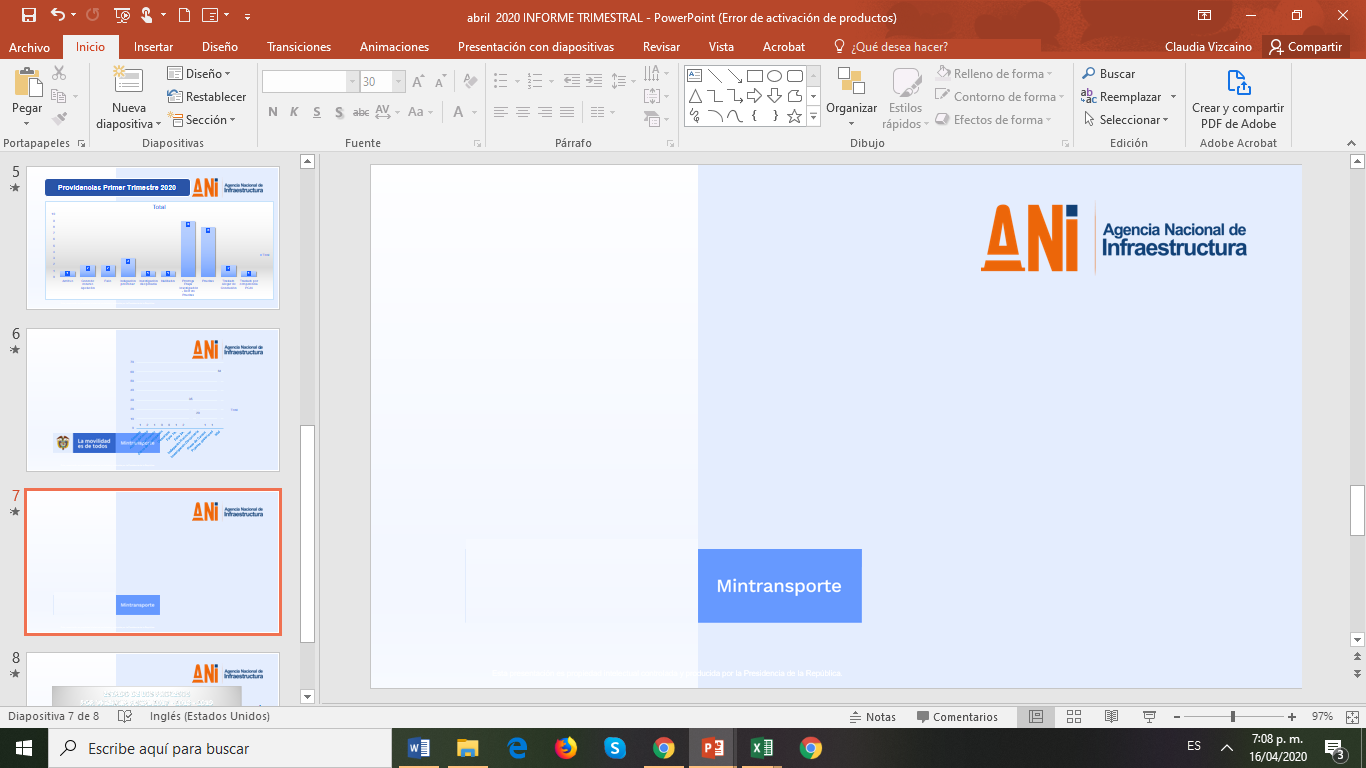 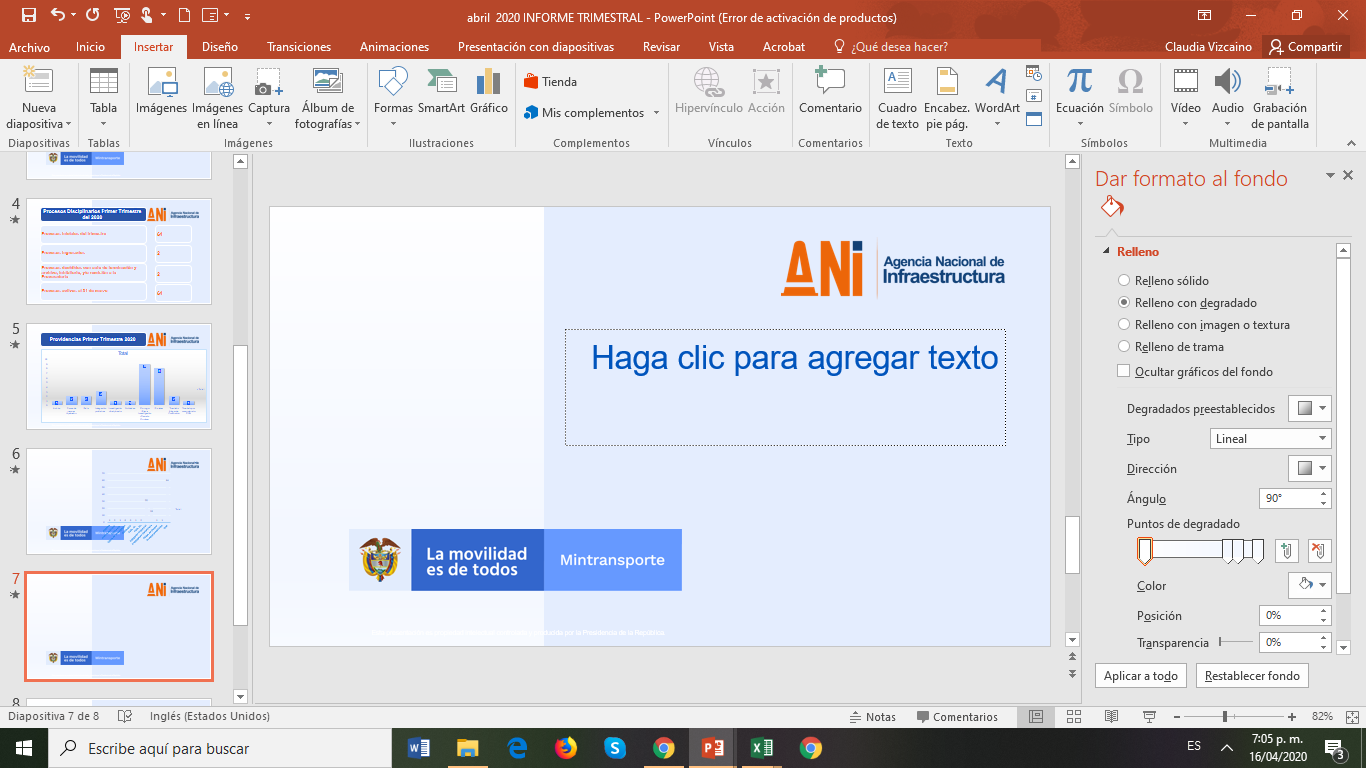 INDICADOR DE RIESGO IMPUNIDAD 

Cuarto  Trimestre

2020
# PROCESOS CADUCADOS / # TOTAL DE PROCESOS  DEL PERIODO 

0 / 41 = 0,0%

 41 es el resultado de sumar:

# procesos iniciales (32)        
# procesos ingresados (9)
INDICADOR  DE RIESGO:

IMPUNIDAD

Segundo  Trimestre

2022
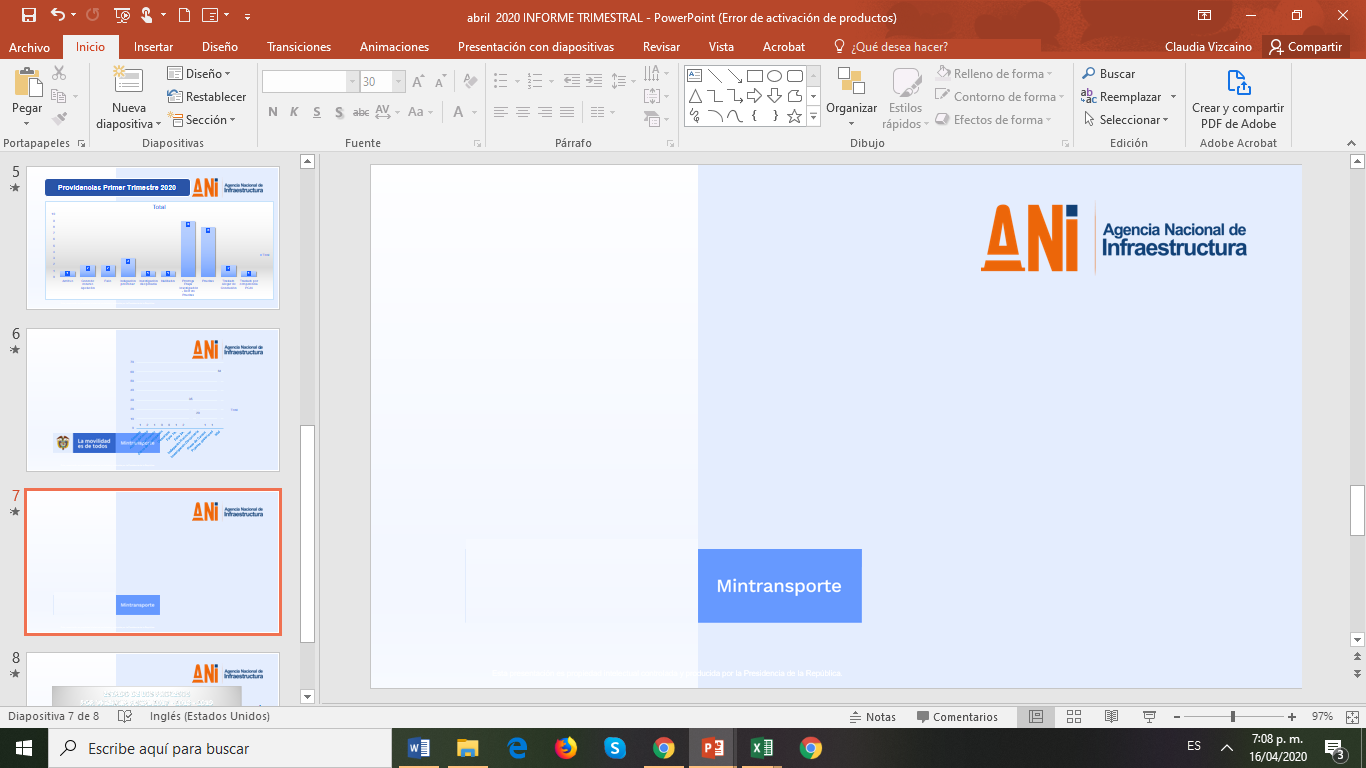 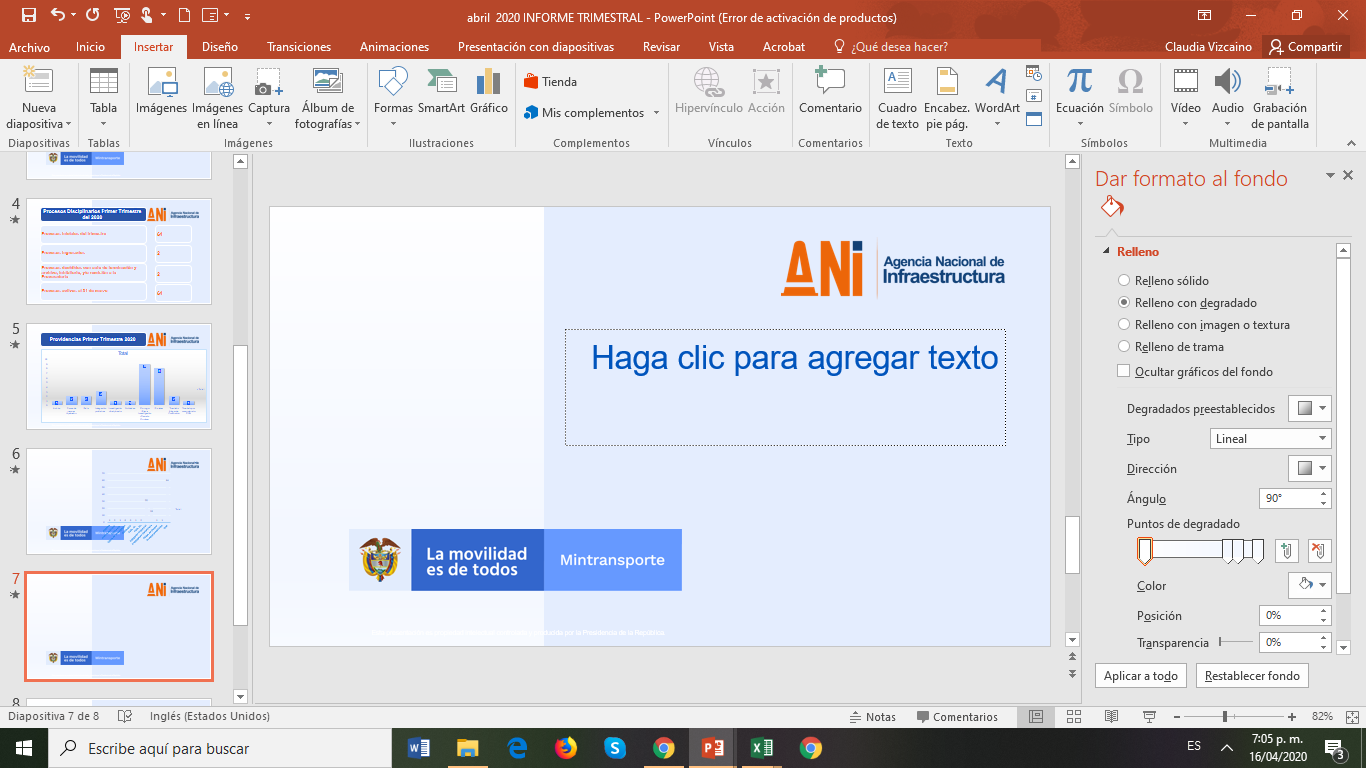 E – card publicadas en el segundo trimestre 2022
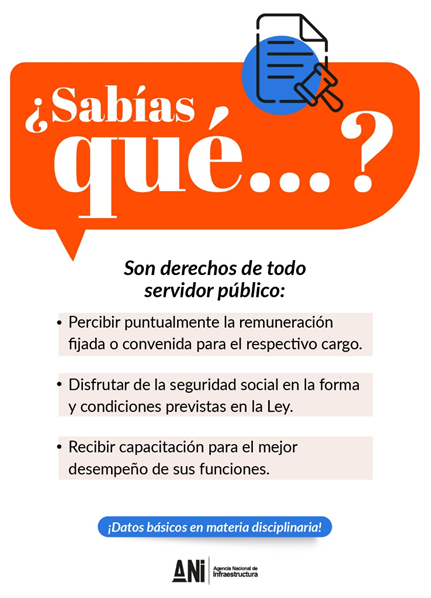 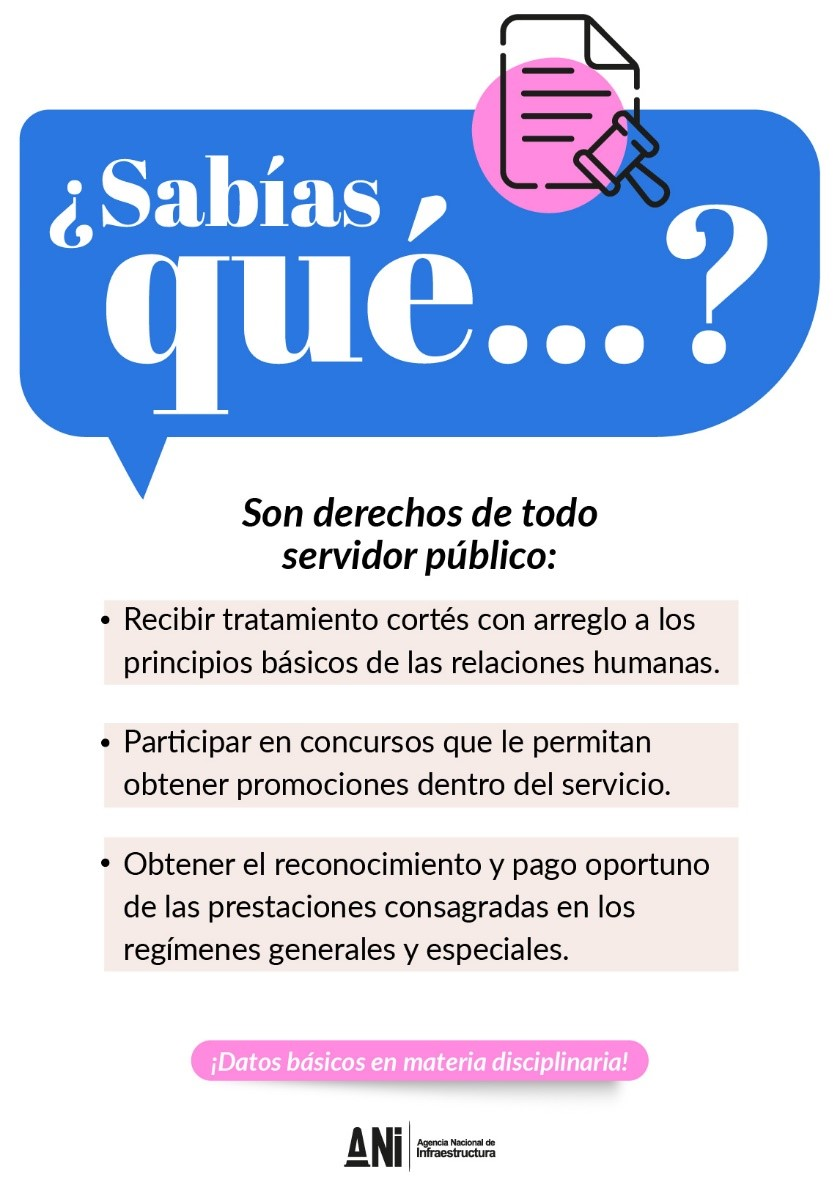 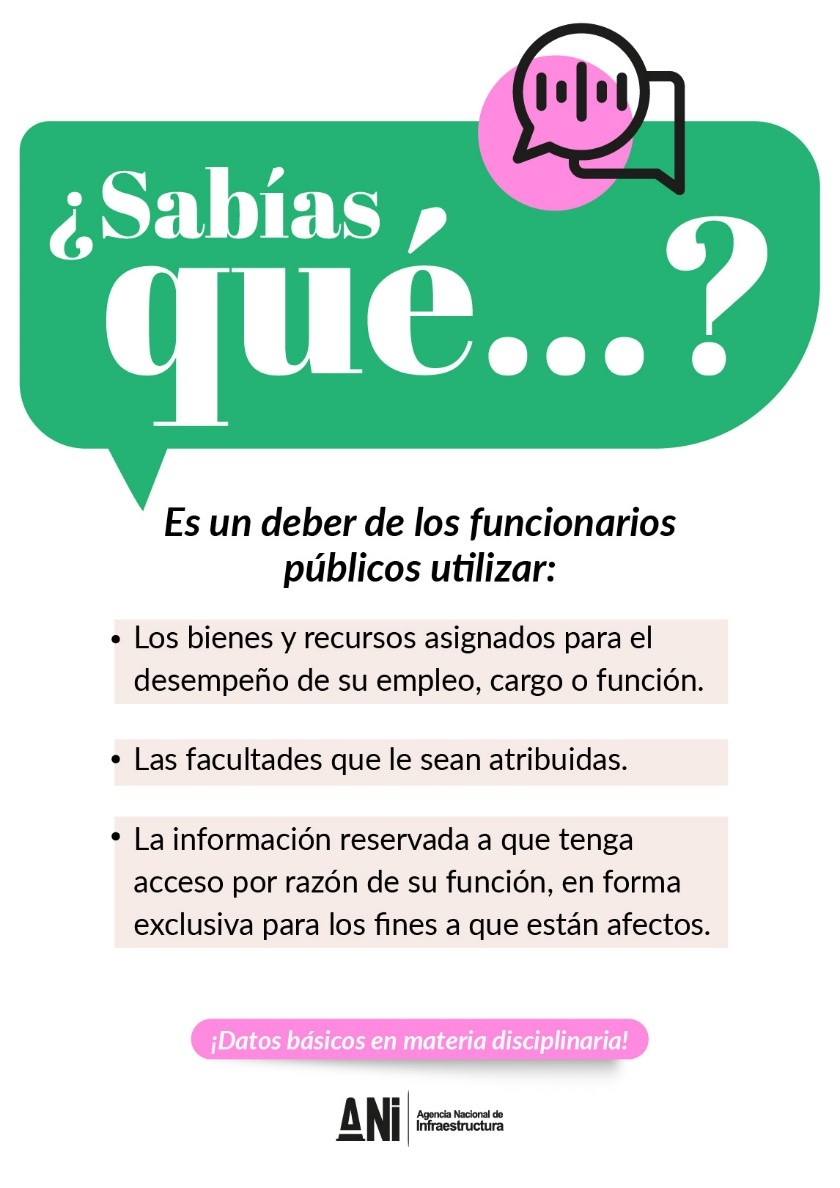 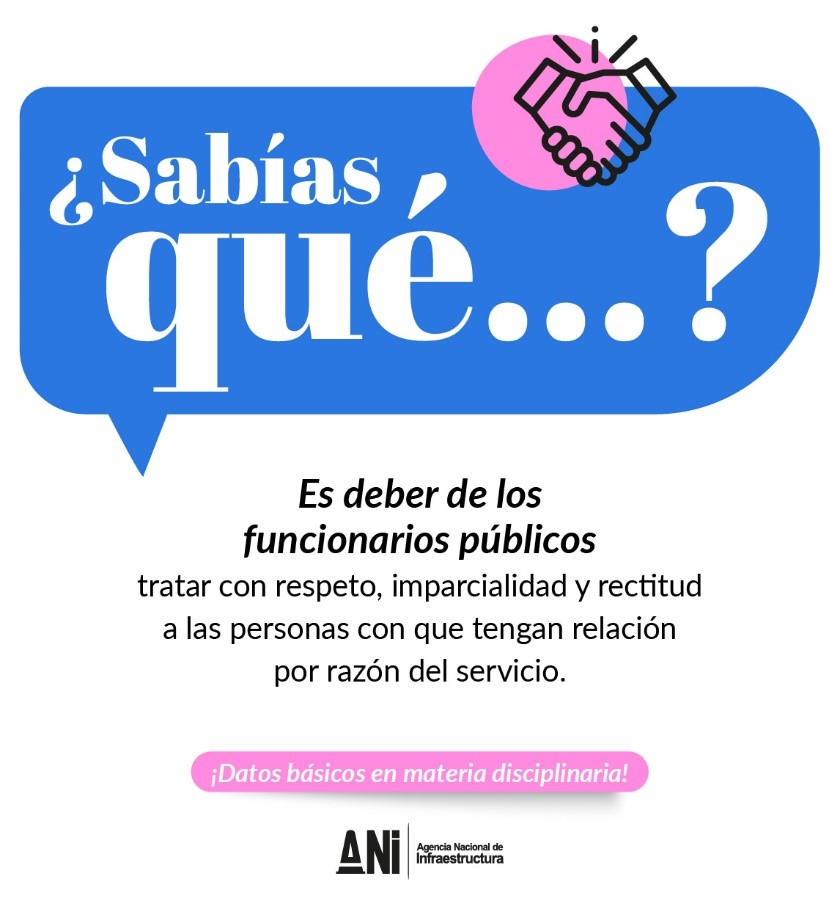 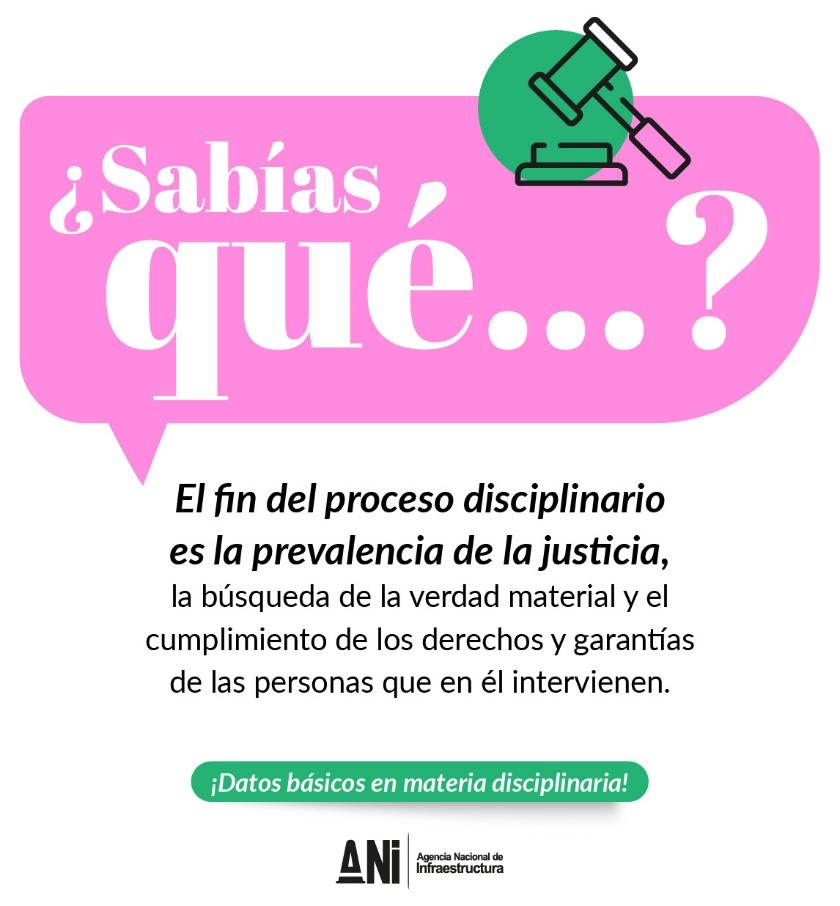 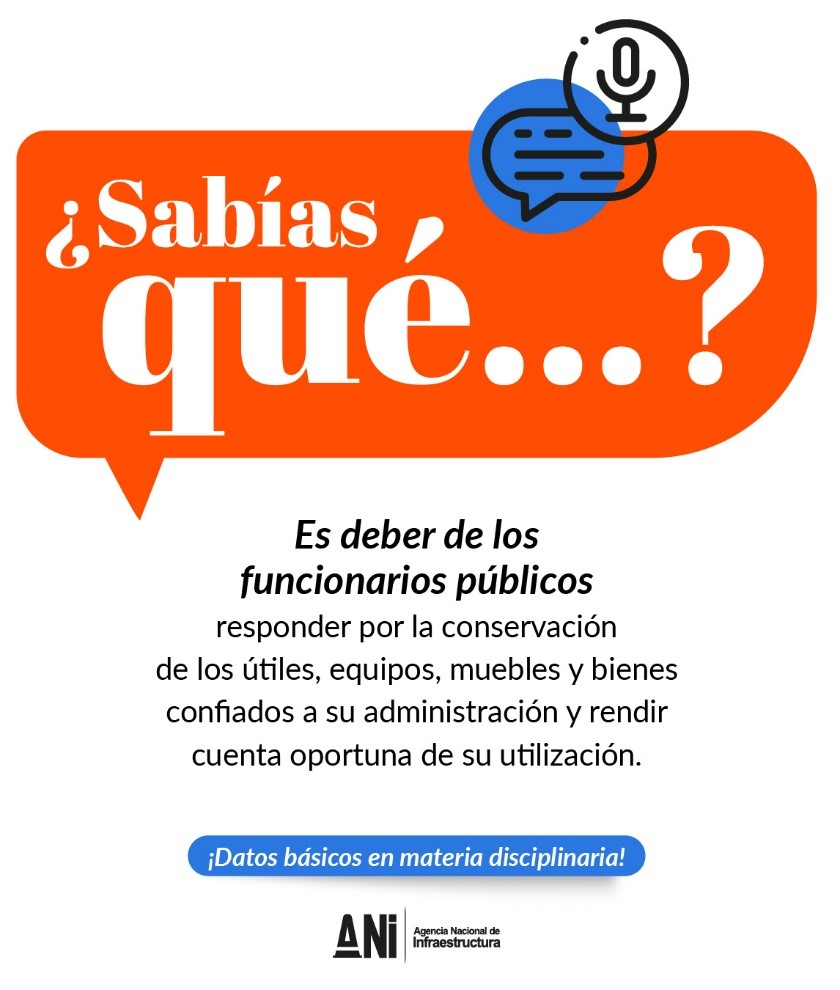 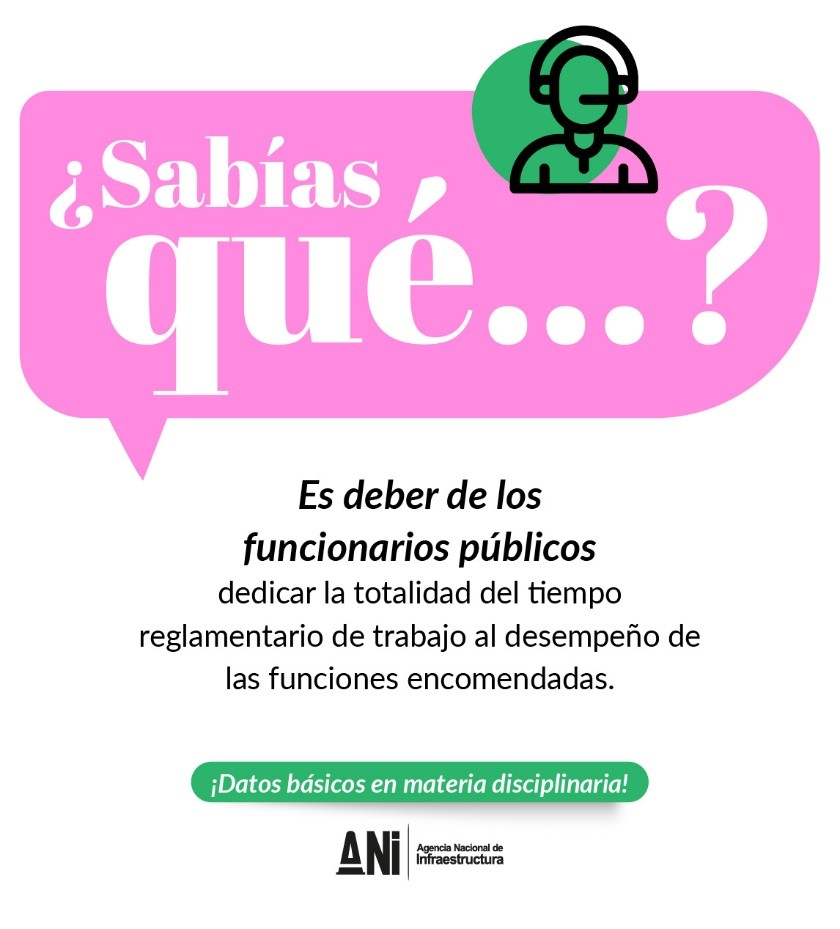 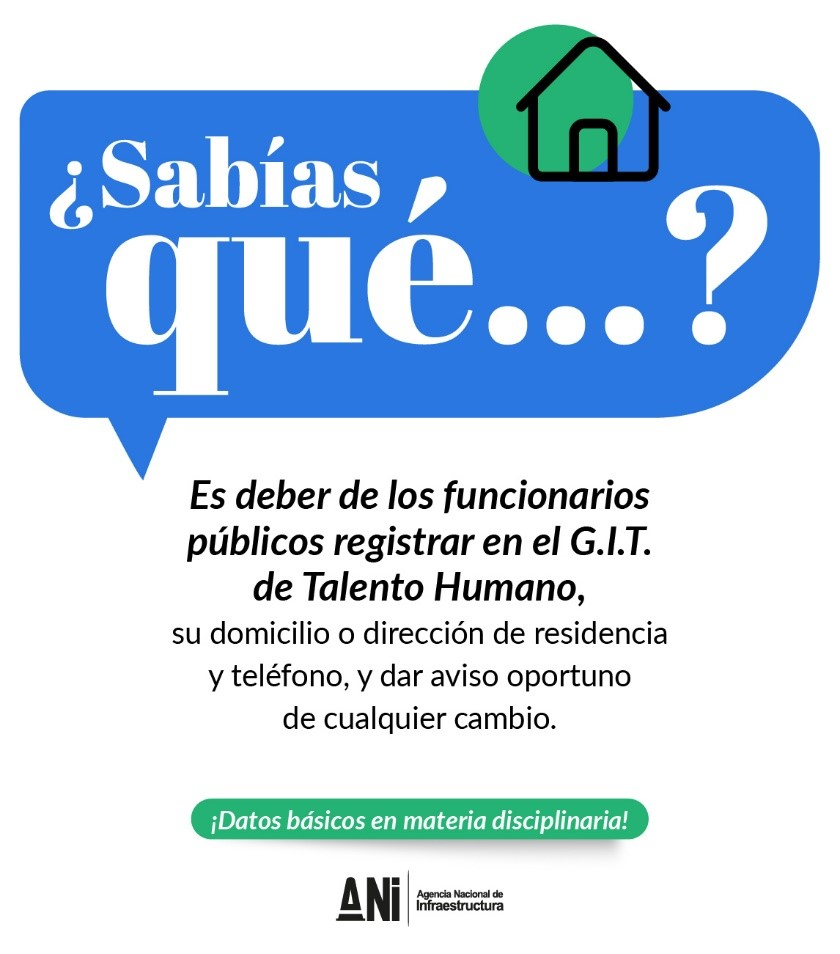 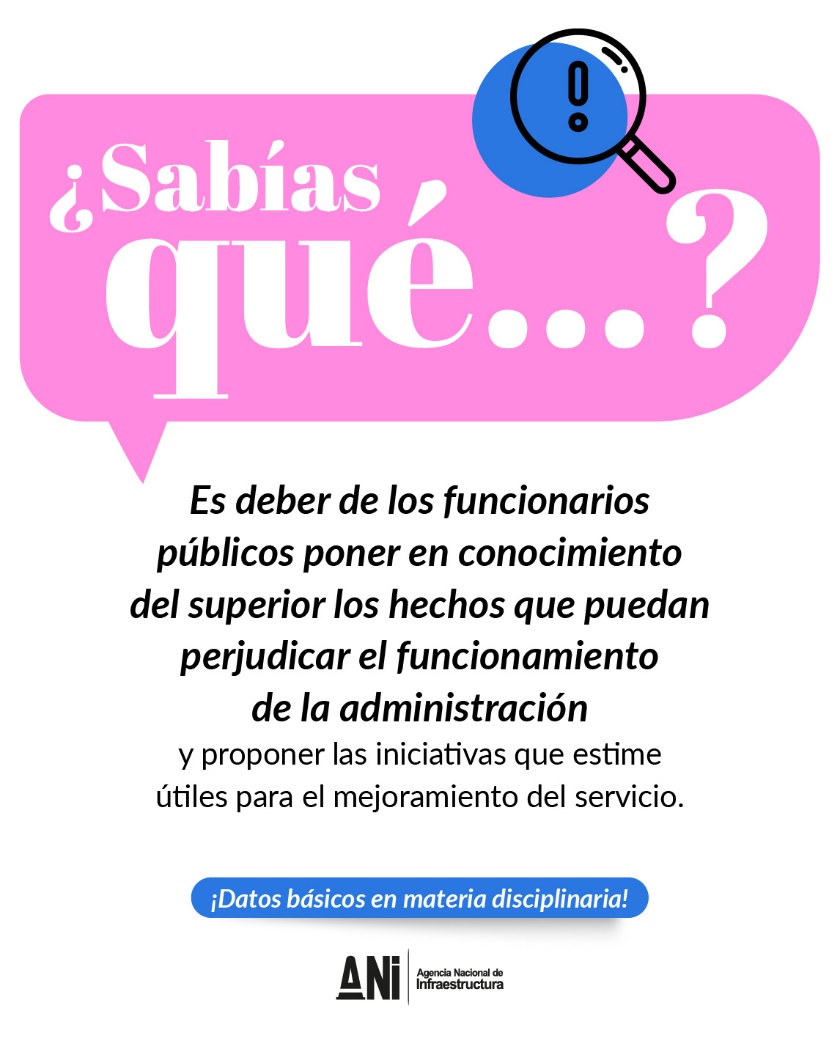 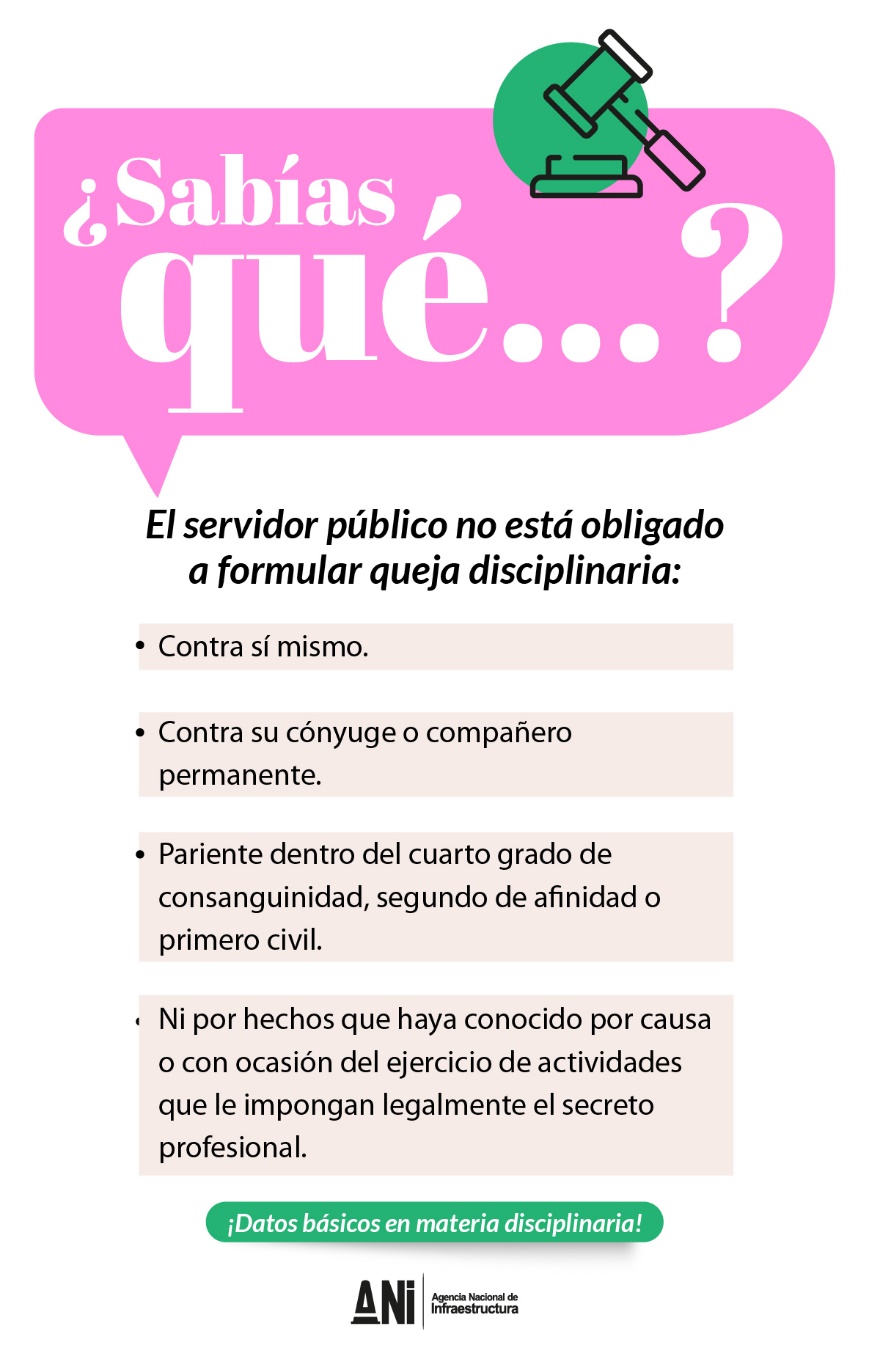 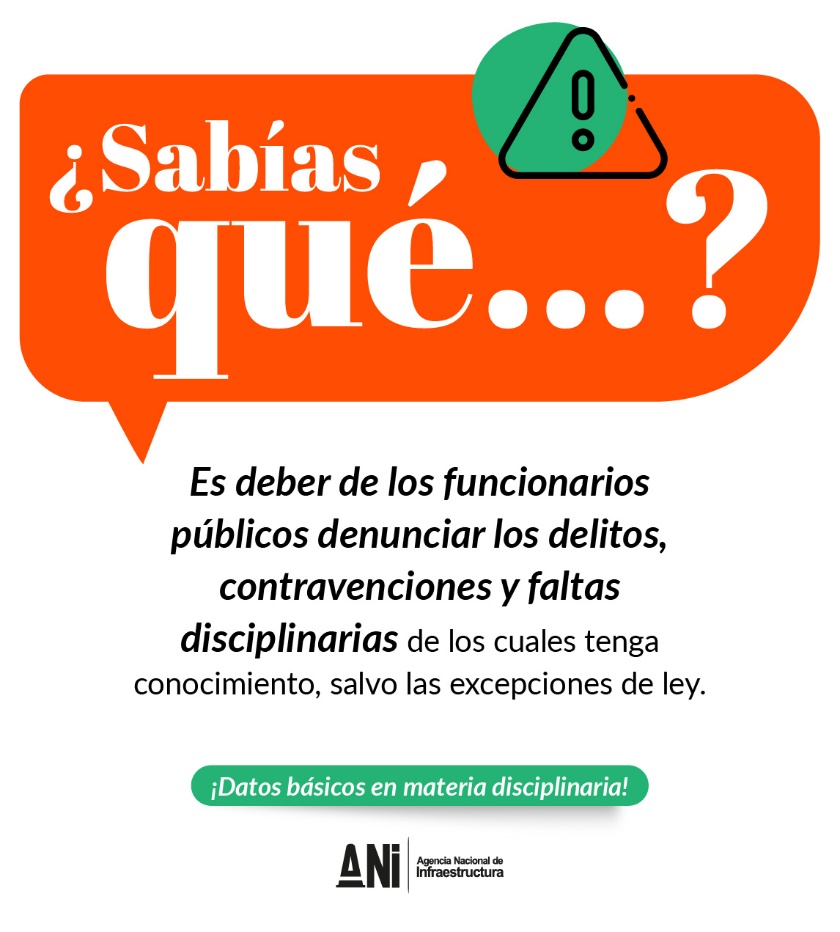 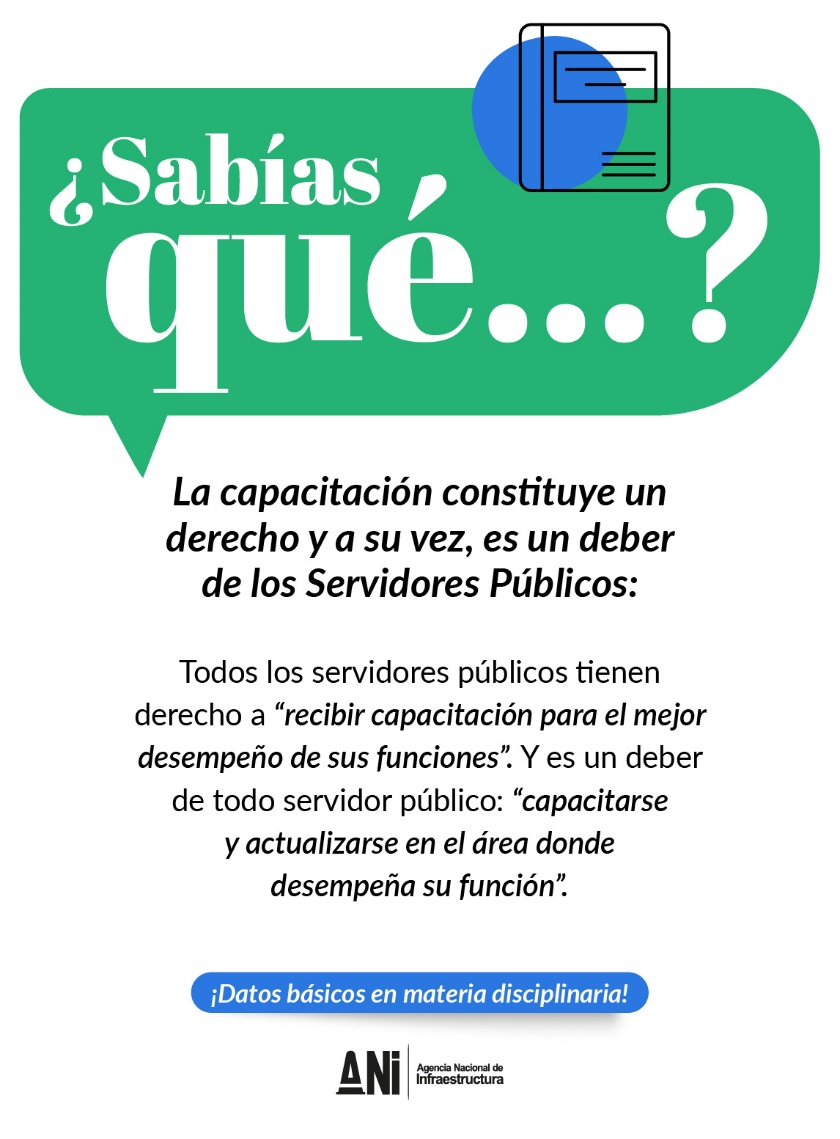